Призентація з географіїучениці 9-А класу Запорізької гімназії № 93 Короткової Христини
Тема:
Дослідження закономірностей розміщення підприємств харчової промисловості України.
Мета:
Дослідити закономірності розміщення підприємств харчової промисловості в Україні;
Виявити фактори, що впливають на розміщення підприємств окремих галузей харчової промисловості України.
Завдання:
Борошномельно-крупяна
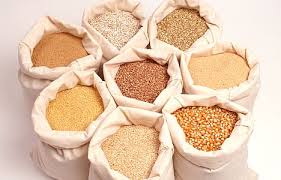 Орієнтація на споживача;
Найбільший постачальник Київ.
Олійно-жирова:
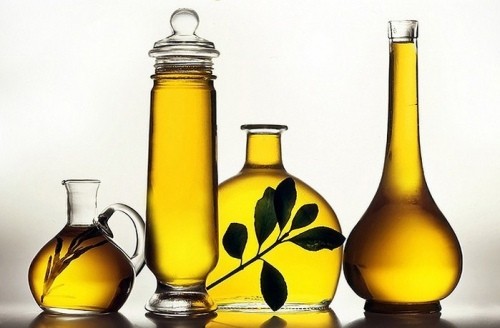 Орієнтація на сировину.
Найбільший постачальник Харків і Запоріжжя.
Консервна галузь:
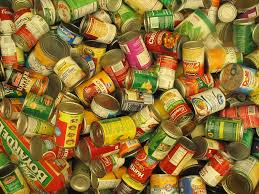 Орієнтація на сировину.
Найбільший постачальник Черкаси.
Виноробна галузь:
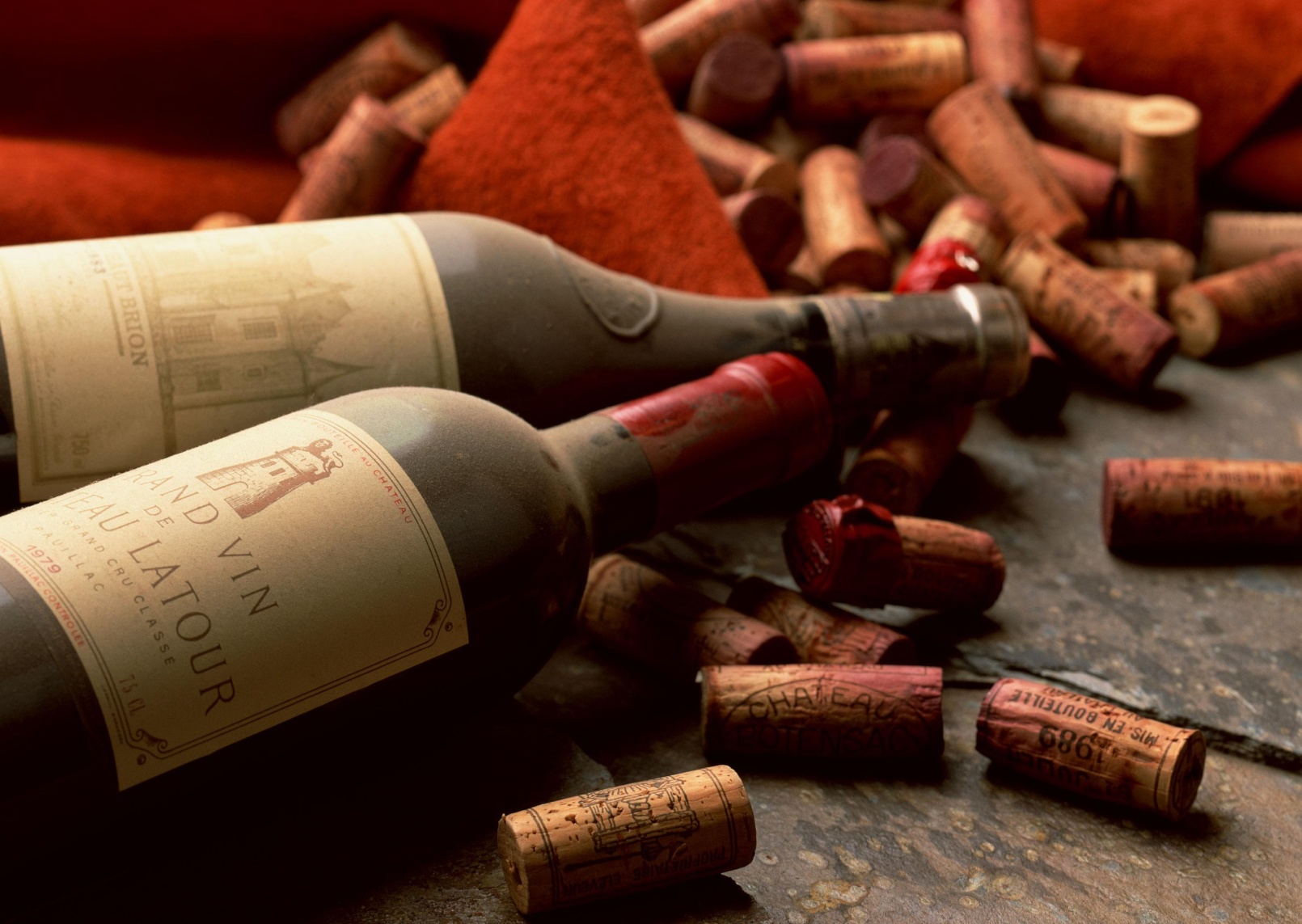 Орієнтація на сировину.
Найбільший постачальник АР Крим.
Рибна галузь:
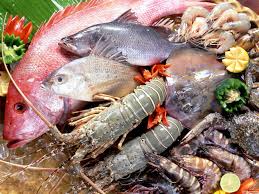 Орієнтація на сировину і частково транспортні шляхи.
Найбільший постачальник м. Севастопіль, м.Керч.
Хлібопекарська, макаронна галузь:
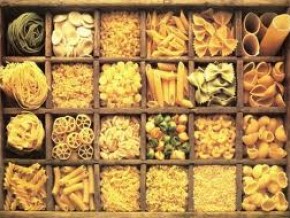 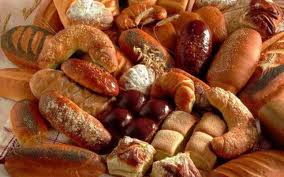 Орієнтація на споживача.
Найбільший постачальник Київ і Дніпропетрівськ.
Плодоовочевий напрямок:
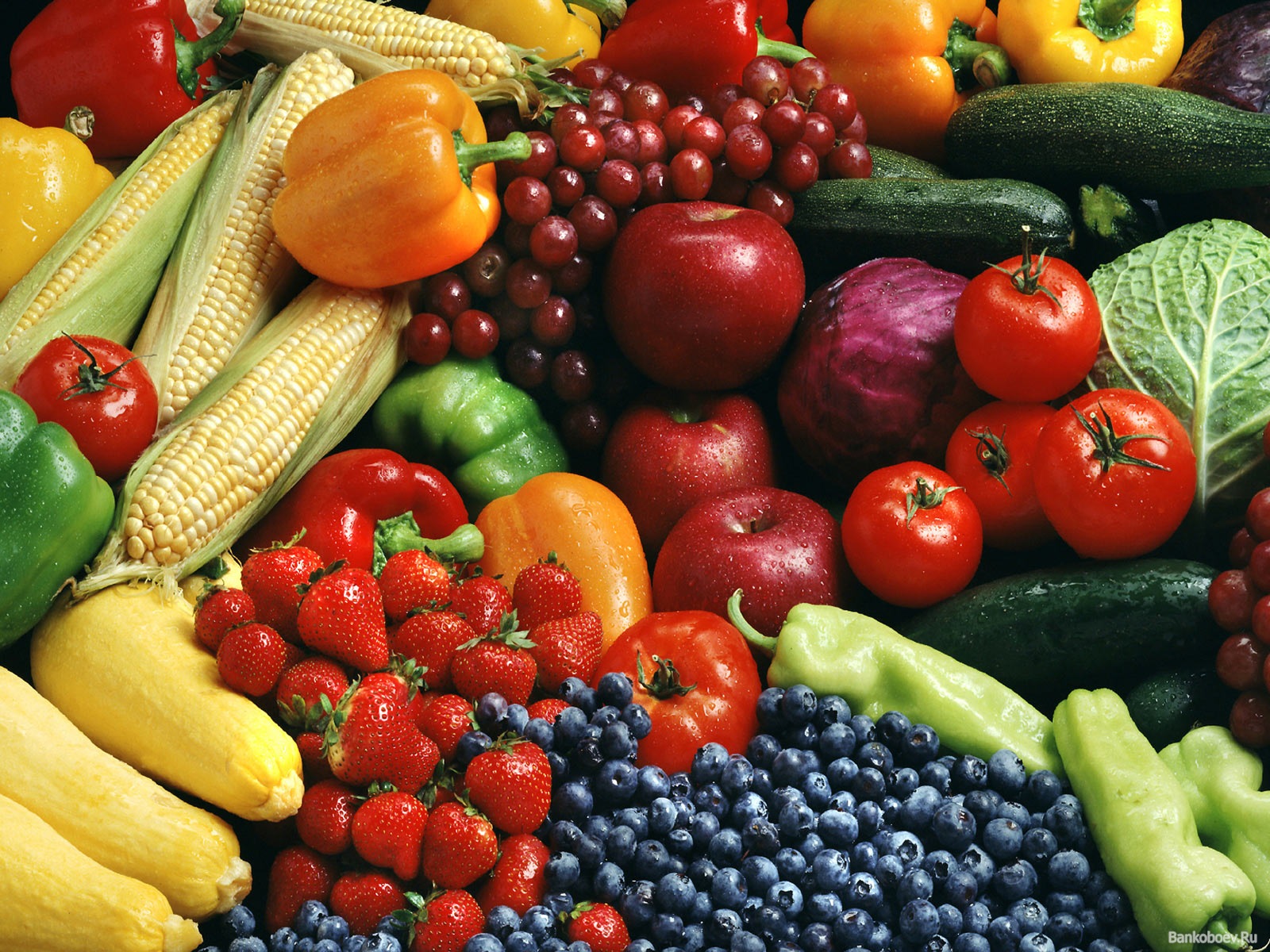 Плодоовочевий напрямок:
Орієнтація на сировину.
Найбільші постачальники Одеса і Херсон.
Кондитерська галузь:
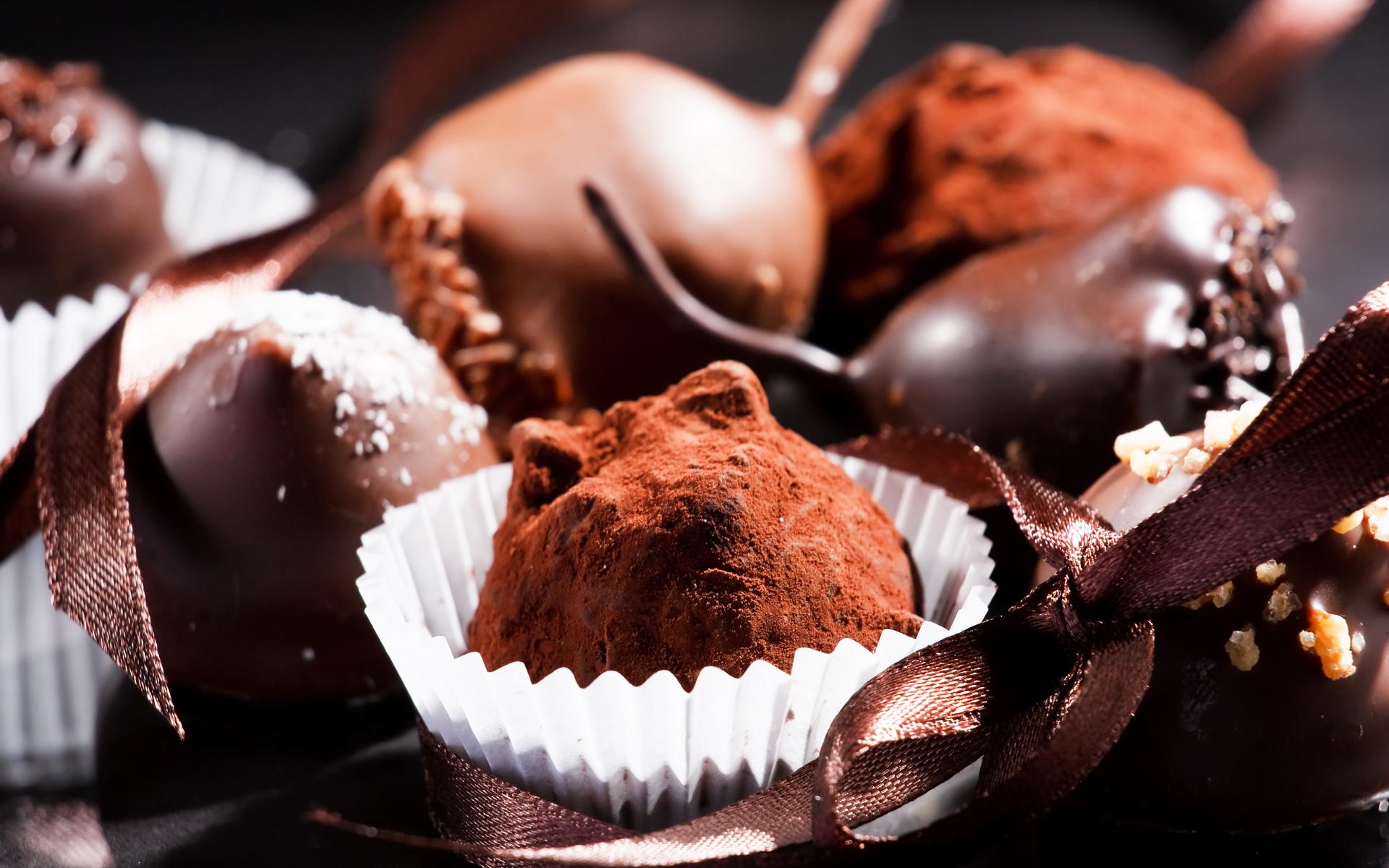 Орієнтація на споживача і транспортні шляхи.
Найбільший постачальник Київ, Дніпропетрівськ.
Молочна галузь:
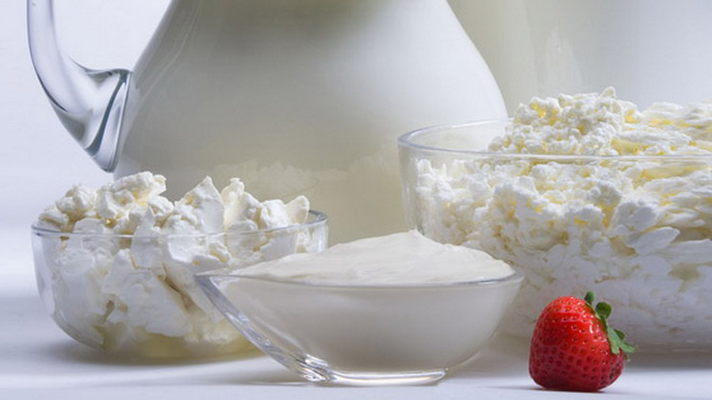 Орієнтація на споживача і сировину (в залежності від продукту);
Найбільші постачальники Київ, Дніпропетрівськ, Львів; Полтава і Чернігів.
Масло-сироробна галузь:
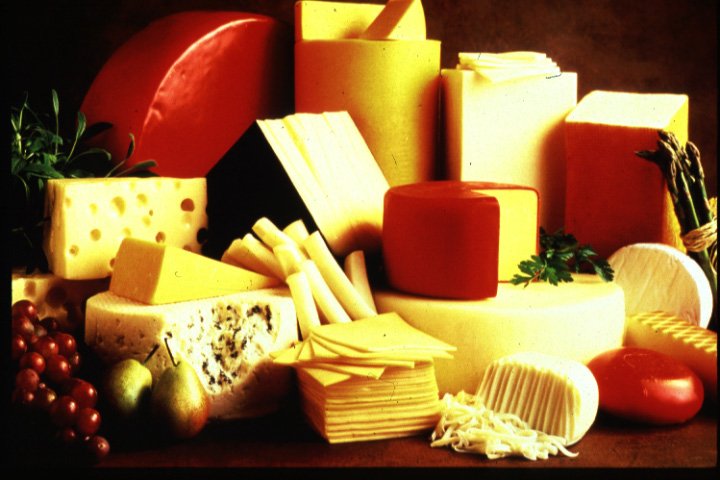 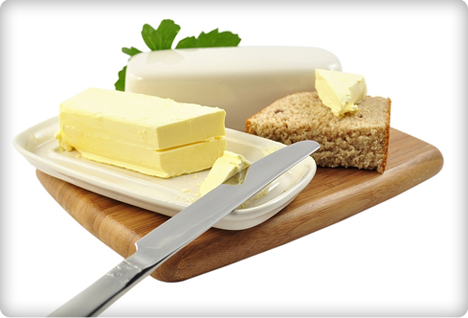 Орієнтація на сировину.
Найбільший постачальник Суми, Хельницький і Київ.
Мясна галузь:
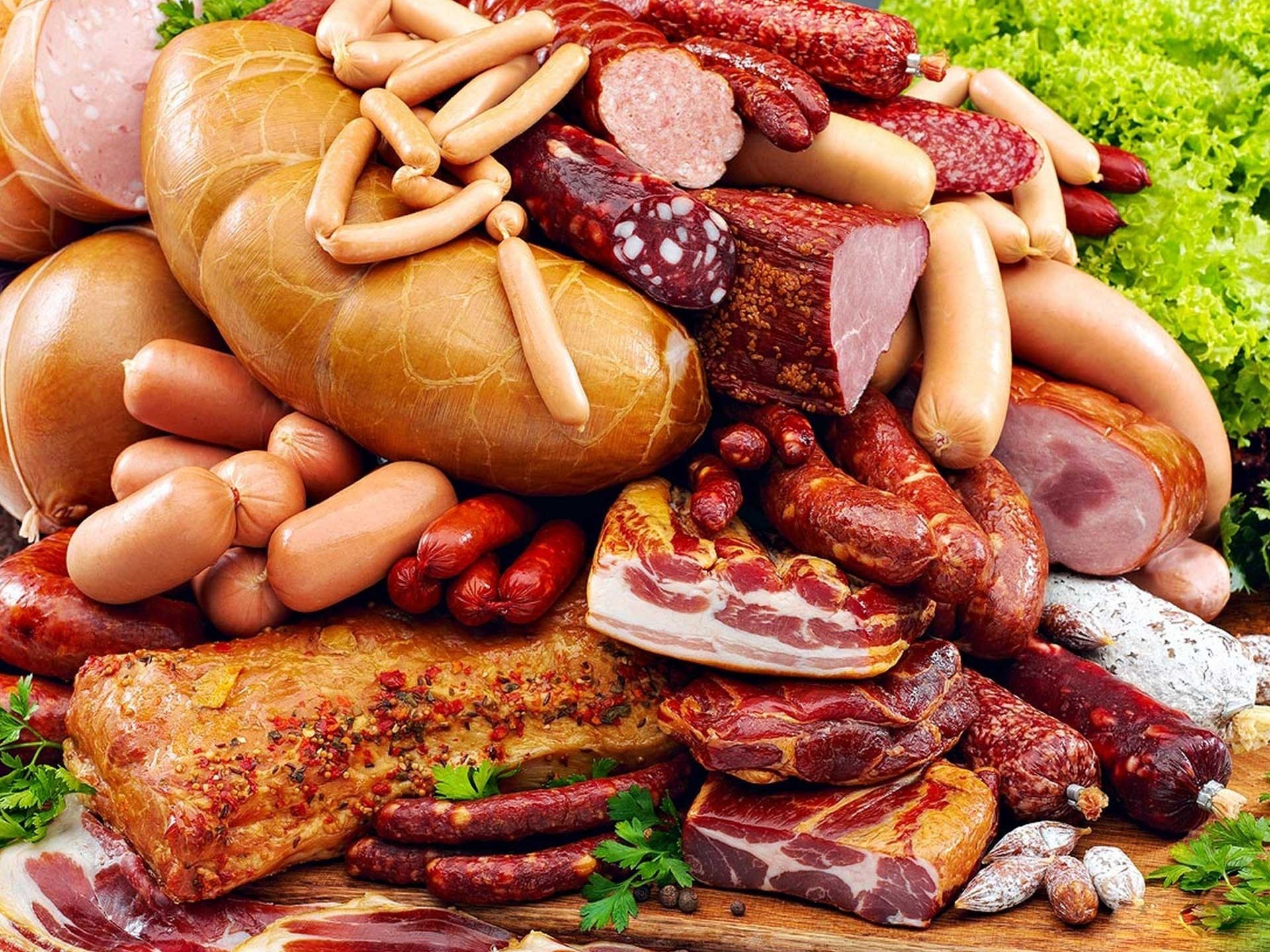 Орієнтація на сировину і споживача.
Найбільший постачальник Київ, Дніпропетрівськ і Донецьк.
Спостерігається залежність напрямку скотарства від кормової бази.
Особливості розвитку сучасної харчової промисловості:
1) висока собівартість деяких продуктів;
2) вітчизняний ринок заполонили товари іноземного походження;
3) значна частина великих підприємств промисловості або зовсім зупинилася, або опинилася на межі банкрутства;
4) галузь нараховує значну кількість малих і середніх приватних та державних підприємств;
5) деякі малі або орендовані підприємства випускають та постачають на ринок сумнівний товар;
6) високі темпи розвитку має вітчизняна кондитерська галузь;
Проблеми:
- кількість сільськогосподарської продукції не може задовольнити потреби населення;
- низьковрожайні рослини займають значні посівні площі;
- не використовуються нові сорти рослин;
- скорочується поголів’я великої рогатої худоби, свиней, овець, птиці;
- переважає ручна праця;
- у селах живуть переважно люди пенсійного віку;
- низький рівень матеріально-технічної бази.
Перспективи розвитку:
- інтенсивний шлях розвитку сільського господарства;
- зміна форм власності, розвиток фермерського господарства;
- великі капіталовкладення в АПК;
- використання сучасної високопродуктивної сільськогосподарської техніки.
Чинники впливу:
Активність країн-імпортерів:
Найбільші імпортери: Росія, Іспанія, Китай, Німеччина
Активність міст-постачальників України:
Найбільші постачальники: Київ, Дніпропетрівськ, Одеса.
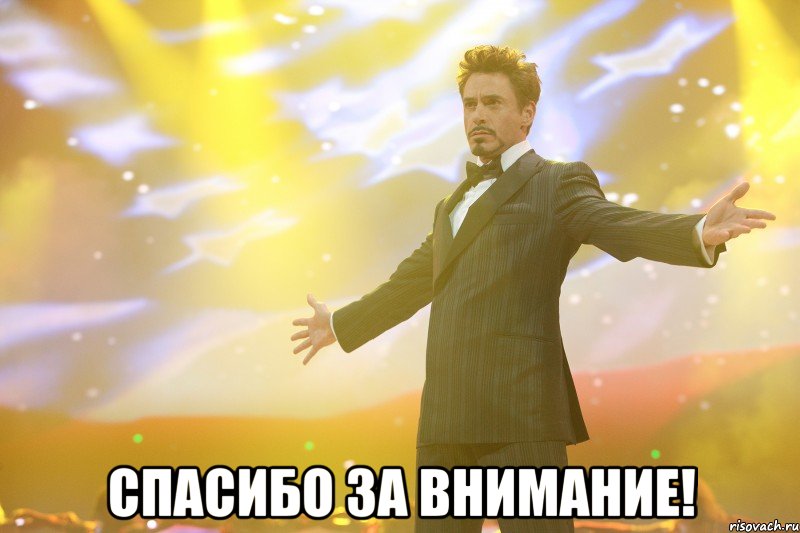 Дякую за увагу!